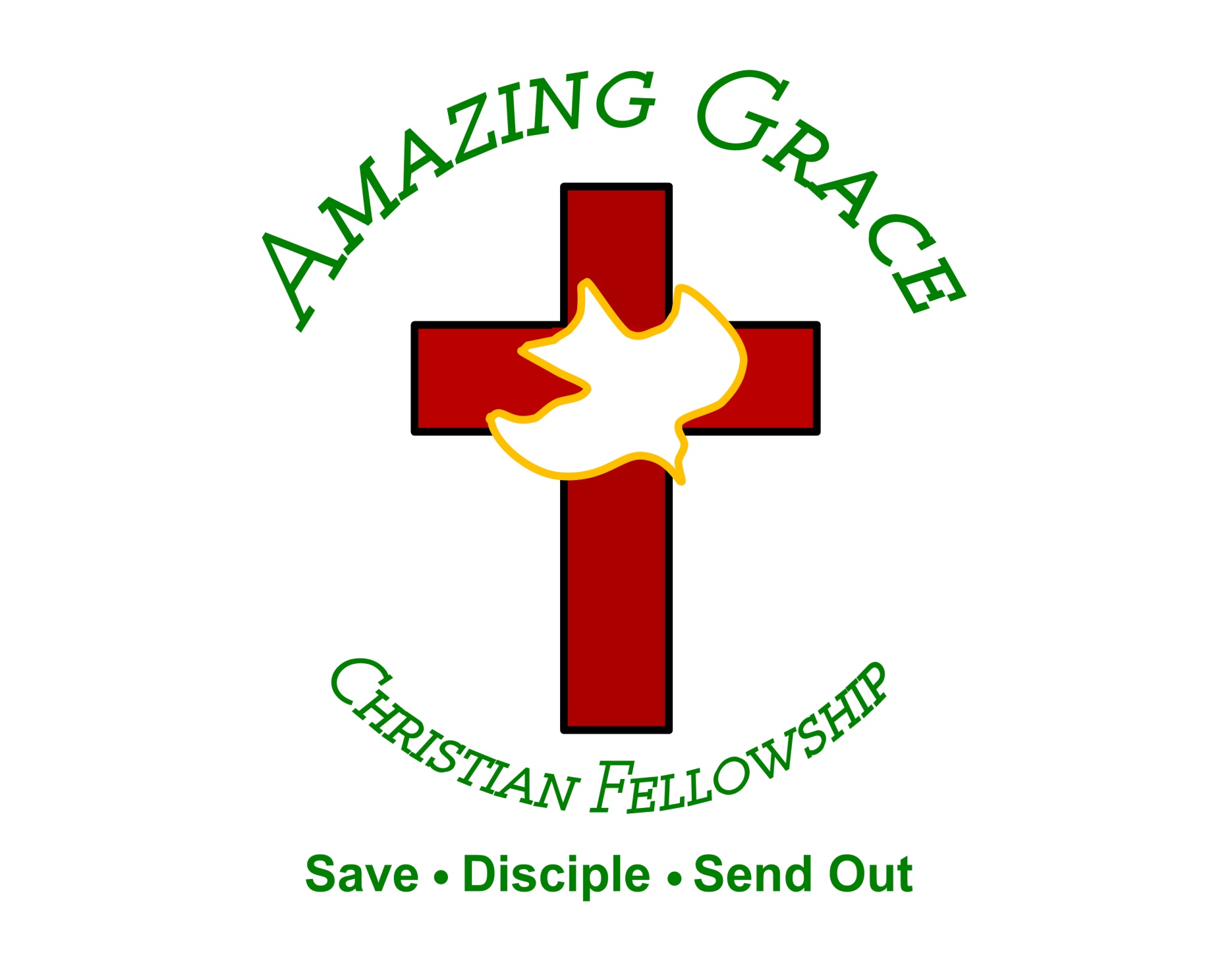 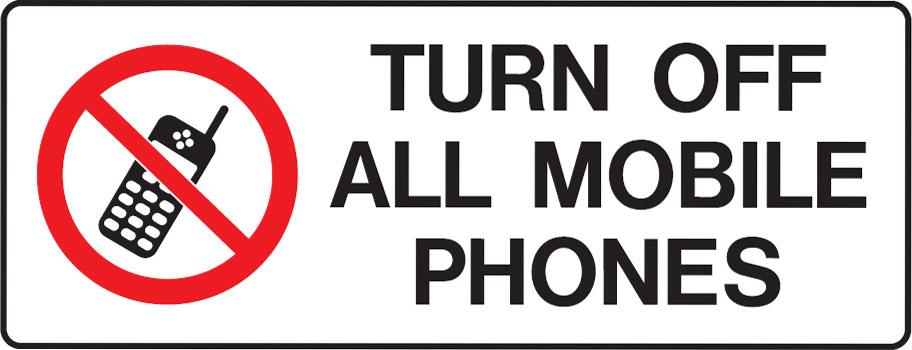 The God of Peace be with You 
by Pastor Fee Soliven
Romans 15:28-33
Wednesday Evening 
May 7, 2025
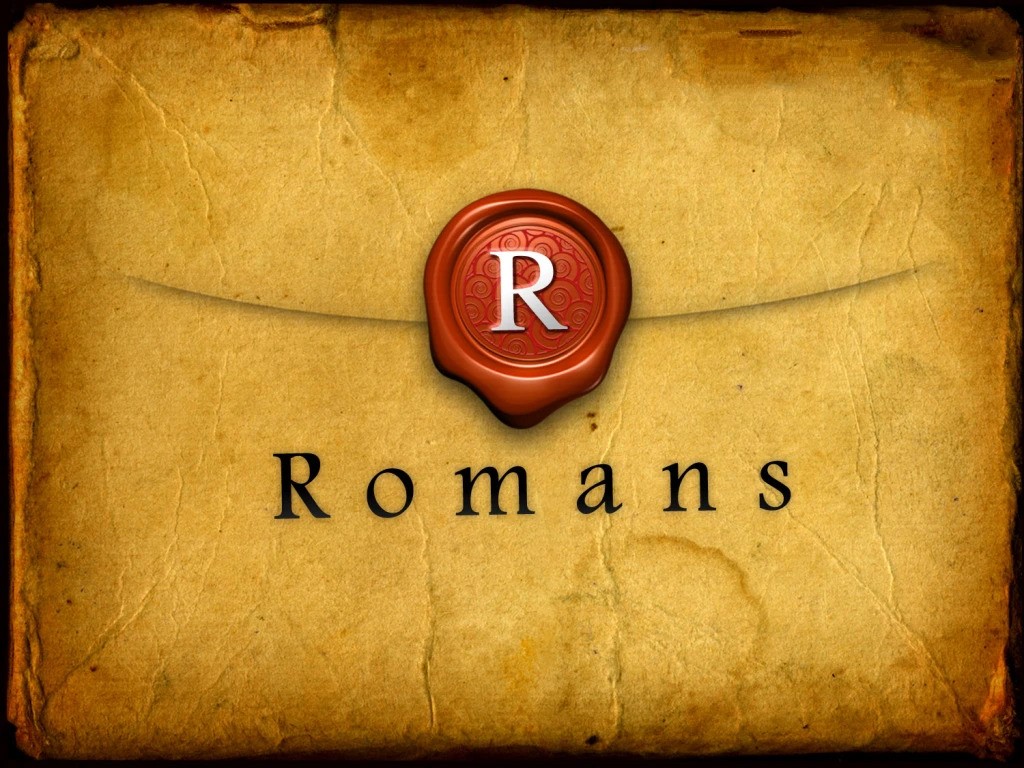 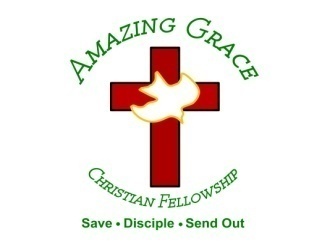 Romans 15:28-33
28 Therefore, when I have performed this and have sealed to them this fruit, I shall go by way of you to Spain. 29 But I know that when I come to you, I shall come in the fullness of the blessing of the gospel of Christ. 30 Now I beg you, brethren, through the Lord Jesus Christ, and through the love of the Spirit, that you strive together with me in prayers to God for me,
31 that I may be delivered from those in Judea who do not believe, and that my service for Jerusalem may be acceptable to the saints, 32 that I may come to you with joy by the will of God, and may be refreshed together with you. 33 Now the God of peace be with you all. Amen.
28 Therefore, when I have performed this and have sealed to them this fruit, I shall go by way of you to Spain.
Acts 28:1-10
1 Now when they had escaped, they then found out that the island was called Malta. 2 And the natives showed us unusual kindness; for they kindled a fire and made us all welcome, because of the rain that was falling and because of the cold.
3 But when Paul had gathered a bundle of sticks and laid them on the fire, a viper came out because of the heat, and fastened on his hand. 4 So when the natives saw the creature hanging from his hand, they said to one another, "No doubt this man is a murderer, whom, though he has escaped the sea, yet justice does not allow to live."
5 But he shook off the creature into the fire and suffered no harm. 6 However, they were expecting that he would swell up or suddenly fall down dead. But after they had looked for a long time and saw no harm come to him, they changed their minds and said that he was a god.
7 In that region there was an estate of the leading citizen of the island, whose name was Publius, who received us and entertained us courteously for three days. 8 And it happened that the father of Publius lay sick of a fever and dysentery. Paul went in to him and prayed, and he laid his hands on him and healed him.
9 So when this was done, the rest of those on the island who had diseases also came and were healed. 10 They also honored us in many ways; and when we departed, they provided such things as were necessary.
29 But I know that when I come to you, I shall come in the fullness of the blessing of the gospel of Christ.
2 Corinthians 9:5-9
5 Therefore I thought it necessary to exhort the brethren to go to you ahead of time, and prepare your generous gift beforehand, which you had previously promised, that it may be ready as a matter of generosity and not as a grudging obligation.
6 But this I say: He who sows sparingly will also reap sparingly, and he who sows bountifully will also reap bountifully. 7 So let each one give as he purposes in his heart, not grudgingly or of necessity; for God loves a cheerful giver.
8 And God is able to make all grace abound toward you, that you, always having all sufficiency in all things, may have an abundance for every good work. 9 As it is written: "He has dispersed abroad, He has given to the poor; His righteousness endures forever."
30 Now I beg you, brethren, through the Lord Jesus Christ, and through the love of the Spirit, that you strive together with me in prayers to God for me,
Ephesians 6:19-20
19 and for me, that utterance may be given to me, that I may open my mouth boldly to make known the mystery of the gospel, 20 for which I am an ambassador in chains; that in it I may speak boldly, as I ought to speak.
Colossians 4:3-4
3 meanwhile praying also for us, that God would open to us a door for the word, to speak the mystery of Christ, for which I am also in chains, 4 that I may make it manifest, as I ought to speak.
1 Thessalonians 5:25-28
25 Brethren, pray for us. 26 Greet all the brethren with a holy kiss. 27 I charge you by the Lord that this epistle be read to all the holy brethren. 28 The grace of our Lord Jesus Christ be with you. Amen.
2 Thessalonians 3:1-3
1 Finally, brethren, pray for us, that the word of the Lord may run swiftly and be glorified, just as it is with you, 2 and that we may be delivered from unreasonable and wicked men; for not all have faith. 3 But the Lord is faithful, who will establish you and guard you from the evil one.
Philemon 22
But, meanwhile, also prepare a guest room for me, for I trust that through your prayers I shall be granted to you.
31 that I may be delivered from those in Judea who do not believe, and that my service for Jerusalem may be acceptable to the saints,
Acts 20:22-24
22 And see, now I go bound in the spirit to Jerusalem, not knowing the things that will happen to me there, 23 except that the Holy Spirit testifies in every city, saying that chains and tribulations await me.
24 But none of these things move me; nor do I count my life dear to myself, so that I may finish my race with joy, and the ministry which I received from the Lord Jesus, to testify to the gospel of the grace of God.
Acts 21:27-28
27 And when the seven days were almost ended, the Jews from Asia, seeing him in the temple, stirred up the whole crowd and laid hands on him, 28 crying out, "Men of Israel, help! This is the man who teaches all men everywhere against the people, the law, and this place; and furthermore he also brought Greeks into the temple and has defiled this holy place."
32 that I may come to you with joy by the will of God, and may be refreshed together with you.
Acts 19:21-22
21 When these things were accomplished, Paul purposed in the Spirit, when he had passed through Macedonia and Achaia, to go to Jerusalem, saying, "After I have been there, I must also see Rome." 22 So he sent into Macedonia two of those who ministered to him, Timothy and Erastus, but he himself stayed in Asia for a time.
33 Now the God of peace be with you all. Amen.
Philippians 4:9
Whatever you have learned or received or heard from me, or seen in me, put it into practice. And the God of peace will be with you.
2 Corinthians 13:11
Finally, brothers, rejoice! Aim for perfect harmony, encourage one another, be of one mind, live in peace. And the God of love and peace will be with you.
1 Thessalonians 5:23
Now may the God of peace Himself sanctify you completely, and may your entire spirit, soul, and body be kept blameless at the coming of our Lord Jesus Christ.
2 Thessalonians 3:16
Now may the Lord of peace Himself give you peace at all times and in every way. The Lord be with all of you.
Hebrews 13:20
Now may the God of peace, who through the blood of the eternal covenant brought back from the dead our Lord Jesus, that great Shepherd of the sheep,
Numbers 6:24-26
24 "The LORD bless you and keep you; 25 the LORD make His face shine upon you, And be gracious to you; 26 the LORD lift up His countenance upon you, and give you peace." '
1 Thessalonians 4:13-18
13 But I do not want you to be ignorant, brethren, concerning those who have fallen asleep, lest you sorrow as others who have no hope. 14 For if we believe that Jesus died and rose again, even so God will bring with Him those who sleep in Jesus.
15 For this we say to you by the word of the Lord, that we who are alive and remain until the coming of the Lord will by no means precede those who are asleep. 16 For the Lord Himself will descend from heaven with a shout, with the voice of an archangel, and with the trumpet of God. And the dead in Christ will rise first.
17 Then we who are alive and remain shall be caught up together with them in the clouds to meet the Lord in the air. And thus we shall always be with the Lord. 18 Therefore comfort one another with these words.
1 Corinthians 15:50-54
50 Now this I say, brethren, that flesh and blood cannot inherit the kingdom of God; nor does corruption inherit incorruption. 51 Behold, I tell you a mystery: We shall not all sleep, but we shall all be changed-- 52 in a moment, in the twinkling of an eye, at the last trumpet. For the trumpet will sound, and the dead will be raised incorruptible, and we shall be changed.
53 For this corruptible must put on incorruption, and this mortal must put on immortality. 54 So when this corruptible has put on incorruption, and this mortal has put on immortality, then shall be brought to pass the saying that is written: "Death is swallowed up in victory."
20 Again, when a righteous man turns from his righteousness and commits iniquity, and I lay a stumbling block before him, he shall die; because you did not give him warning, he shall die in his sin, and his righteousness which he has done shall not be remembered; but his blood I will require at your hand.
Acts 2:38-39
38 Then Peter said to them, "Repent, and let every one of you be baptized in the name of Jesus Christ for the remission of sins; and you shall receive the gift of the Holy Spirit. 39 For the promise is to you and to your children, and to all who are afar off, as many as the Lord our God will call."
Donate with our QR code app to 
Amazing Grace Christian Fellowship








Donations are Deeply Appreciated!
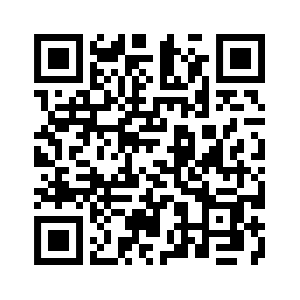 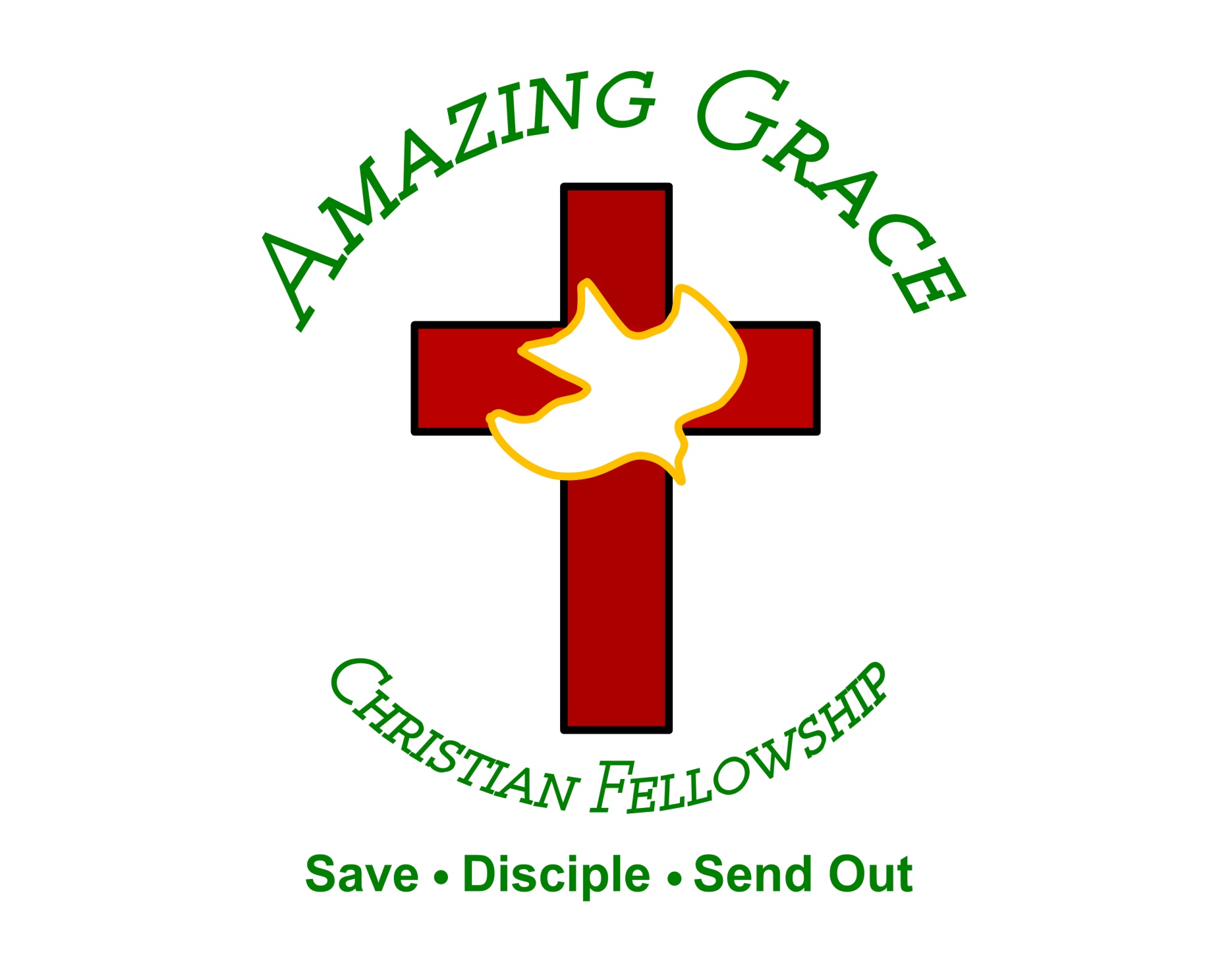